Дорожная карта по реализации целевой модели наставничества в школе
Аксубаевский муниципальный район Республика Татарстан
Преимущества наставничества важные школе при запуске программы
1. Рост мотивации опытных педагогов и профилактика их эмоционального выгорания.
2. Быстрая адаптация молодого учителя, снижение текучести.
3. Ускоренное вхождение в должность.
4. Укрепление  профессионального сотрудничества в педагогическом коллективе.
2
Ключевая ценность, смыслы, которые будут передавать наставники в школе
1. Передача личного профессионального опыта.
2. Мобильная корректировка профессиональных  навыков молодого учителя.
3. Обучение наиболее рациональным методам и приемам работы.
4. Повышение интереса к профессии.
5. Повышение профессионального уровня в процессе взаимообучения.
3
Модель наставничества
1. Традиционная «один на один» – это взаимодействие между более опытными учителями и начинающими в течение определенного периода времени (3-6-9-12 месяцев).

2. Ситуационное – предоставление наставником необходимой помощи, когда наставляемый  нуждается в рекомендациях.
Функции, которые будет выполнять  наставничество
Ввести молодого специалиста в корпоративную культуру, передать правила делового общения, традиций и стандартов поведения.
Найти проблемные места в профессиональной подготовке и создать условия для их устранения.
Составить план профессиональной адаптации.
 Контролировать применение теоретической части на уроках.
При необходимости оказывать поддержку в подготовке к участию в профессиональных конкурсах.
Факторы, которые мешают становлению наставнической позиции в школе
1. Отсутствие системного подхода к наставничеству
2. Недостаточное педагогическое мастерство наставников
3. Недостаточное время и ресурсы для осуществления наставничества
Дорожная карта. Блок 2
Этапы внедрения наставничества в школе. 
Наставники и наставляемые
Этапы внедрения наставничества, которые уже пройдены школой
1. Формирование базы наставляемых. 
2. Формирование базы наставников. 
3. Отбор и обучение наставников (в процессе).
4. Формирование наставнических пар.
Этапы наставничества, которые необходимо развернуть в школе
I. Организация работы наставнических пар:
   1. Выявление причин возникших трудностей в работе наставляемого:
 недостаточные навыки работы с нормативной документацией;
 отсутствие навыков самоанализа; 
 недостаточность владения педагогическими технологиями.
    2. Взаимопосещение уроков и мероприятий участниками программы.
    3. Оказание практической помощи по планированию и проведению уроков, в том числе предварительной работе с конспектами уроков и анализ проведённых уроков.
     4. Демонстрация молодому педагогу опыта успешной педагогической деятельности.
    5. Организация мониторинга и рефлексии эффективности совместной деятельности. 
II. Завершение программ наставничества.
Наставники школы, мастерство наставника
Наставляемые, точки роста мастерства
Система взаимосвязей.
Наставник
самоутверждение
воспитание
ответственность
беспокойство
патернализм
Наставляемый
поднять авторитет
поддержка,
взаимопомощь
повысить рейтинг,
Статус одобрение руководства
Дорожная карта. Блок 3-4
Компетенции наставников
Индивидуальные образовательные траектории и индивидуальные образовательные маршруты в наставнической практике
Резюме наставника
Четко представляет цель своей деятельности, умение организовать процесс наставнической поддержки.
 Ориентация на развитие коммуникативных компетенций, умение наладить положительный межличностный контакт.
 Педагогически-волевое влияние, педагогическая требовательность.
 Творчество в работе, педагогический такт.
 Содержательность и яркость речи, ее образность и убедительность.
 Способность делать материал доступным.
Инструменты оценки компетенций наставников
-Чек-лист  «Профессиональная компетентность наставника»
(для оценки уровня развития качеств наставника)
Типичные ошибки наставника.
Наиболее типичными и распространенными ошибками считаются следующие : 
1. Недооценка степени дискомфортности условий, в которых приходится работать подопечному наставника.
 Избежать этой ошибки можно путем создания доверительной обстановки и внимательного отношения  к  обучаемому . 
2. Навязывание молодому специалисту своего мнения.
 Избежать ошибки можно, задавая вопросы по поводу оценки результатов того или иного действия, не высказывая прежде собственных оценочных суждений. То есть, анализ ситуации необходимо начинать с обратной связи, а не с высказывания собственного мнения. 
3. Перегрузка молодого специалиста замечаниями и рекомендациями по широкому кругу вопросов.
Принцип формирования наставнических пар
Пожеланию.
 Личные просьбы
 Совпадение интересов

 По школе сформированы три наставнические пары.
Подготовка наставников
Обучение  проводится постоянно:

в рамках специальных методологических и методических семинаров (где  собираются наставники, они  обмениваются идеями и делятся опытом работы) 

 курсов повышения квалификации.
Механизм работы наставника и наставляемого в организации
1. Планирование деятельности по реализации программы наставничества в организации.
2. Организацию системы наставничества с учетом выбранных типов наставничества (личного, группового, командного).
 3. Подбор и обеспечение необходимого персонала.
 4. Психолого-педагогическое сопровождение участников
Индивидуальный образовательный маршрут наставляемого
1й этап – адаптационный.
Наставник определяет уровень профессиональной готовности молодого педагога, теоретическое знания и практическое умения в выполнении его профессиональных  обязанностей, чтобы выработать совместный план  работы.

2й этап – мотивационный. 
Где  совместно реализуется разработанный  план  наставничества, осуществляется  корректировка профессиональных навыков молодого специалиста.

3й этап – рефлексия.
Наставник проверяет  уровень педагогической  компетентности молодого специалиста, в выполнении его профессиональных  обязанностей.
Дорожная карта. Блок 5
Конкурсы профессионального мастерства, обобщение передового опыта как ресурс профессионального развития
Ключевые мероприятия в области наставничества
Конкурс видео уроков «ФГОС в действии»;
Профессиональные конкурсы:
                    Учитель года;
                    Классный руководитель года;
                    Сердце отдаю детям;
Наставники делятся опытом работы на стажировочных площадках.
Форум молодых педагогов 2024, организованный Нурлатским районом РТ совместно с Татарстанской республиканской организацией Общероссийского Профсоюза образования.
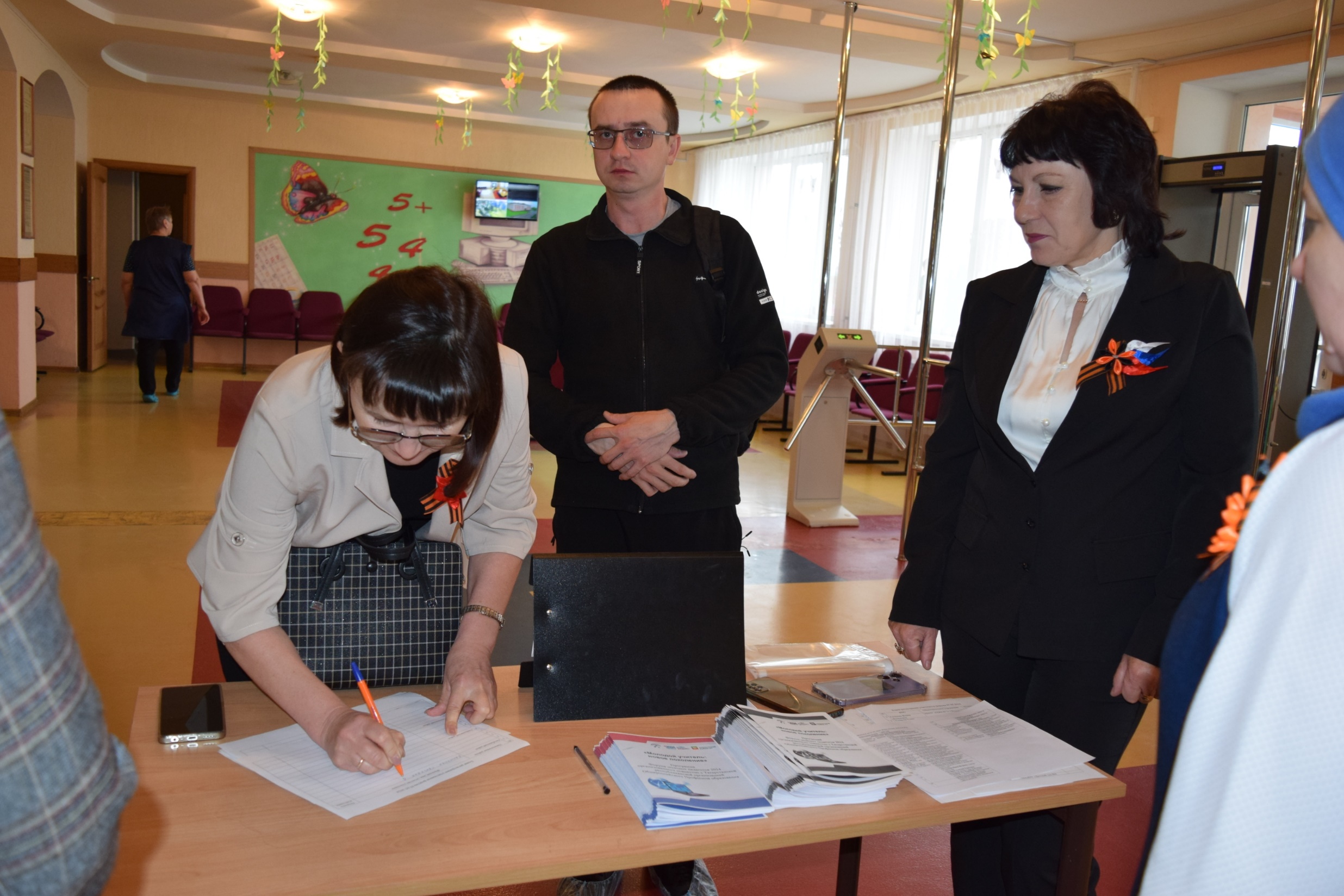 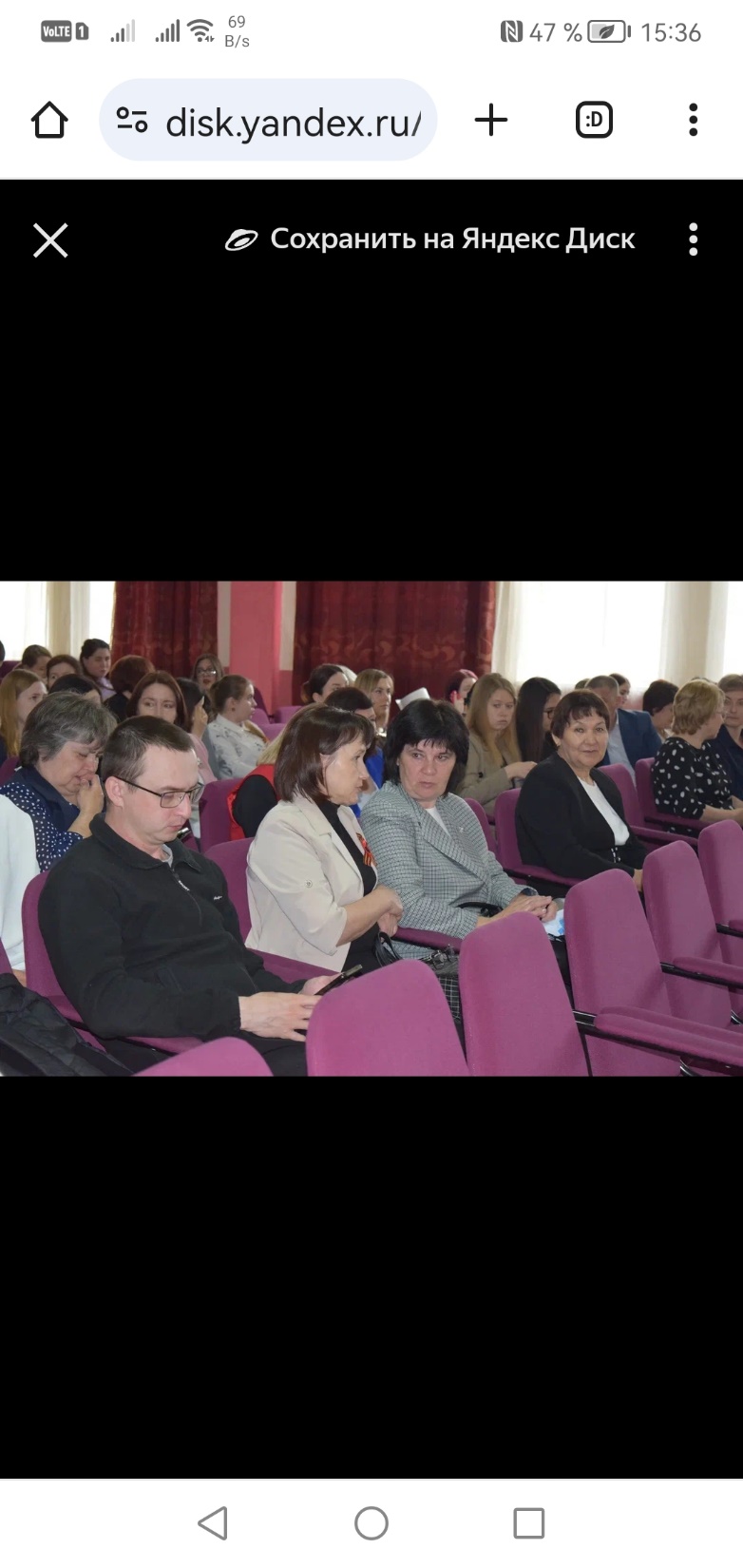 Регистрация участников
23
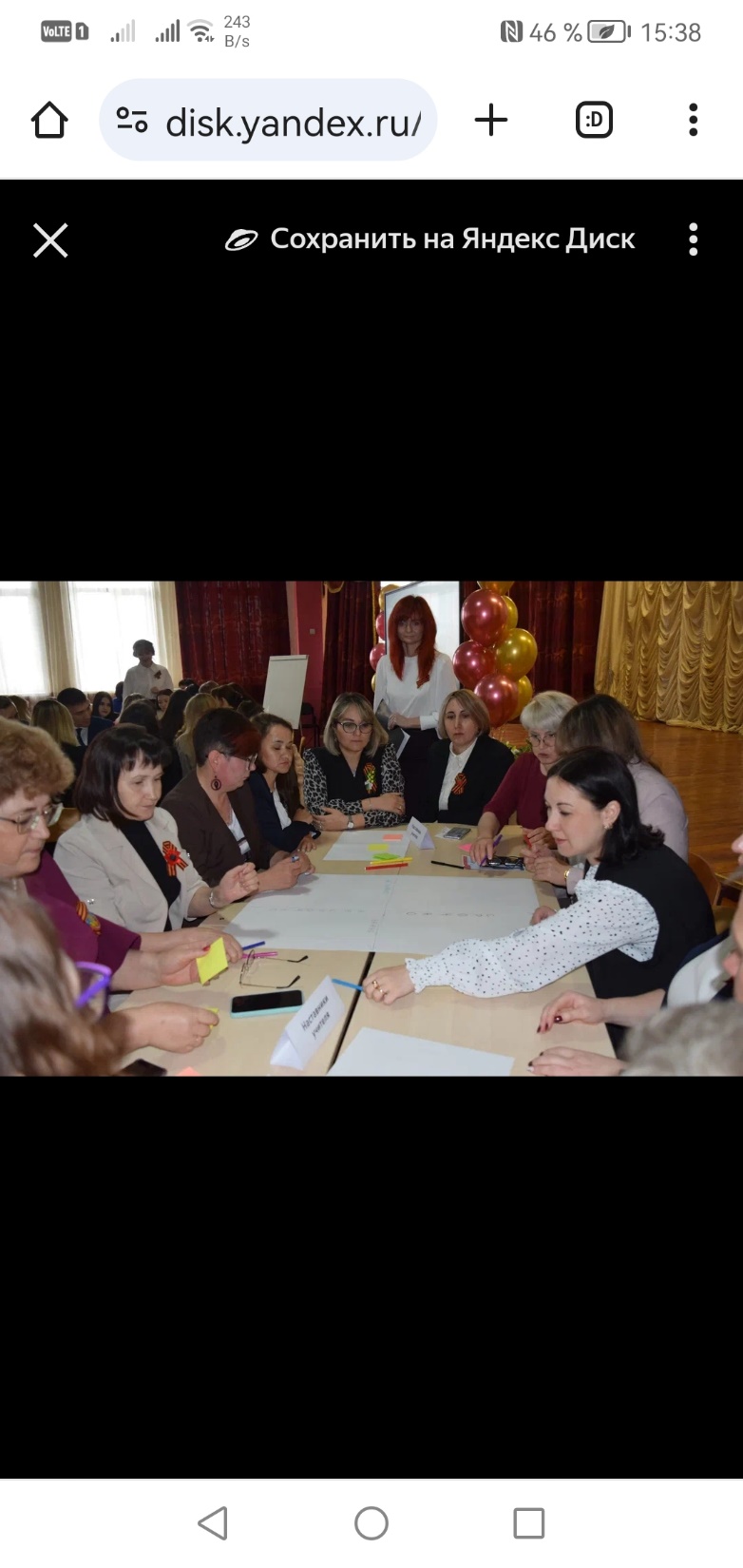 «Слагаемые успеха: роль наставничества в профессиональном росте педагога».
 Решение педагогических кейсов.
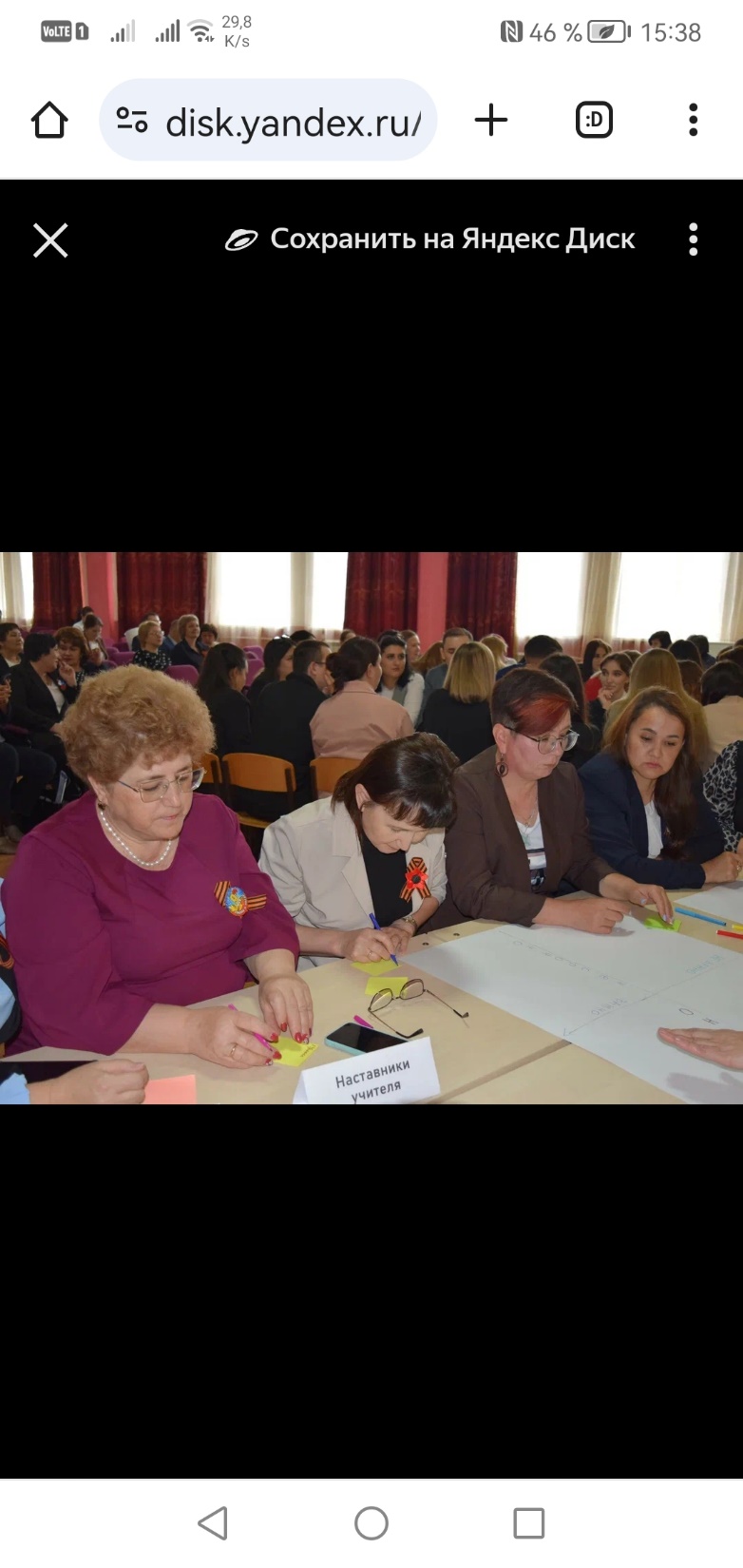 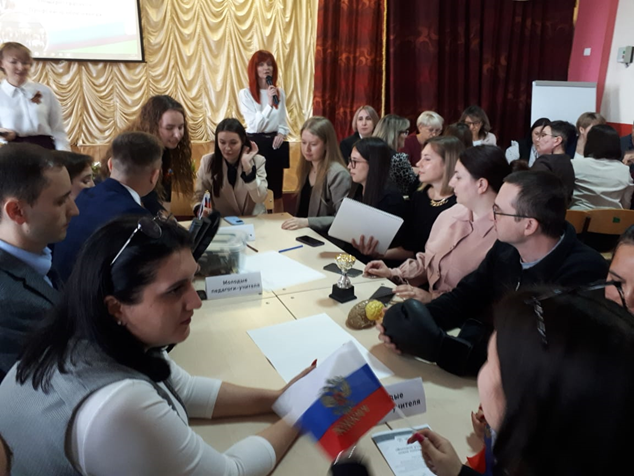 24
Как наставники школы обобщают и представляют свой опыт
Выступление на  конференции, семинаре, педагогическом совете, РМО.
Проведение мастер-класса в рамках районных семинаров по предметам.
Проведение открытого урока.
Конкурс проф. мастерства.
Публикация из опыта работы.
Как молодые педагоги обобщают и где представляют свой опыт
Статья из опыта работы
Методические разработки
Эссе
Стендовый доклад
Пост в социальных сетях